Commissioning Intentions2018/2019
Merton and Wandsworth
Local Transformation Board

Debbie Baronti
Head of Planning Wandsworth CCG
Commissioning Intentions Merton and Wandsworth Local Transformation Board
Context and background to development

Key initiatives and local delivery - what does this mean for you?

Opportunities & challenges

Case study integrated care –a patient journey
What are Commissioning Intentions and how are they developed?
Commissioning intentions outline the actions we will take to improve health outcomes for our local population

Background to development
Five Year Forward View
SWL - Sustainability Transformation Plan & Commissioning Intentions
Financial position and NHS England directions
Local priorities for Merton & Wandsworth

Local Transformation Board 
Partnerships that lead and develop delivery of local care models, improving 
      outcomes for local residents. 
Aligned to the South West London commissioning intentions
SWL
LTB
CCGs
GPs/Localities/Patient Groups
STP Deliverables – Proactive, accessible & appropriate
Right Care, Right Time, Right Setting 

Delivering care closer to home 
Focus on keeping people healthy and out of hospital – hospitalisation can lead to a reduction in independence
Early intervention -  providing the right support at home so people don’t need to be admitted to hospital
Improving quality of life & support for people at end of life
Keeping people well at home & improving care for residents of care homes
Supporting enhanced primary/community services to be delivered on a locality basis to align with the primary care model of care 

Increase access to GPs and community based urgent and emergency care
Increasing access to community based crisis care and home based integrated care packages
Embed triage and navigation – to help people to access urgent/emergency care support that is appropriate to their need

Making best use of acute resources to deliver timely and effective urgent and emergency care
One stop shop models of care where clinical and diagnostic treatment plans are delivered in one visit
[Speaker Notes: Important part of this slide is the message of the STP interventions being : 
	Proactive
	Accessible
	Appropriate 

Some examples are listed here around urgent and emergency care and community/care closer to home and looking at making the system work better together such as community and primary care

The development of crisis cafes example to support those with mental health needs 

E- fragility  project identifying patients at risk of ending up in hospital working with GPs and voluntary sector in an integrated approach]
The local populations
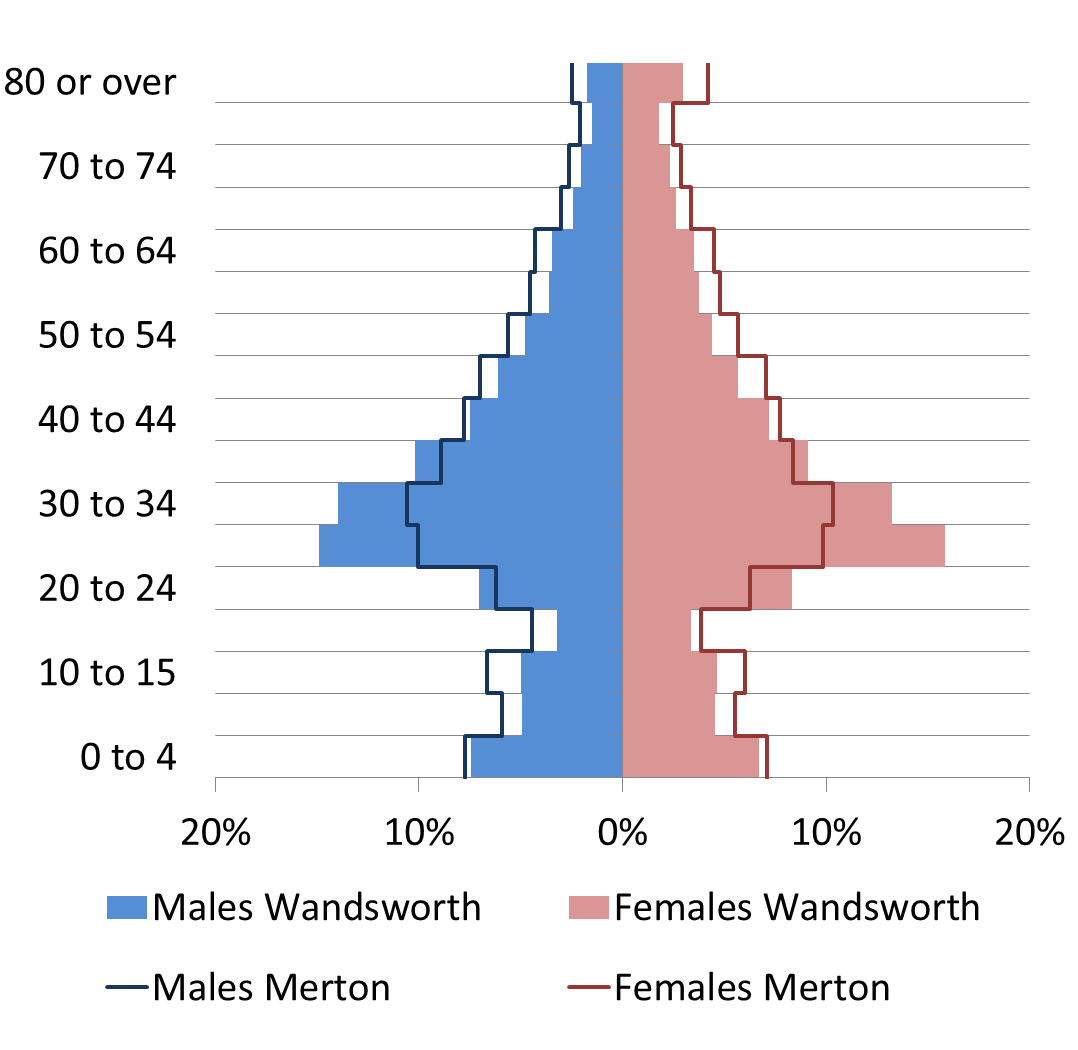 Statements of Educational Need for children have risen across both areas
Morbidity in adults
Wandsworth has a  larger population,  with  a higher % of 25-35   year olds
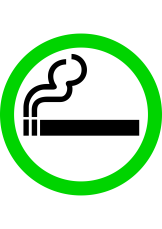 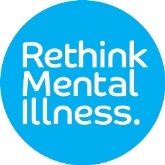 An additional 1000 people in each borough will have restricted mobility by 2025
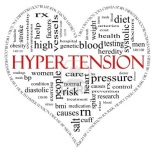 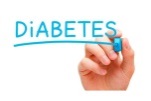 Wandsworth
Merton
348,000
207,000
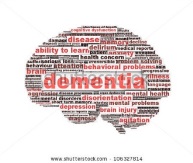 5% 2026
4% 2021
206,000 in 2016
In the population aged over 65 there will be an increase in diagnosed dementia by 600 in Wandsworth and 500 in Merton by 2025. The combined total will be 5,000 across both areas
By 2026 the Merton population is not expected to grow significantly, with Nine Elms the Wandsworth population will grow by 27,000
321,000 in 2016
5
System Impact - 6 commissioning programmes (1/2)
Right Care, Right Time, Right Setting
System Impact - 6 commissioning programmes (2/2)
Right Care, Right Time, Right Setting
What will this mean for you ?
Care will be:

Patient centred 
Proactive and preventative to support people earlier in the pathway
Integrated, holistic and personalised to improve patient outcomes and significantly reduce avoidable/unnecessary attendance/admission to hospital
Provided out of hospital and closer to patients’ homes where appropriate
Targeted to reduce health inequalities


The promotion of patient self-care will improve patient health and well-being and encourage better self-management of conditions.
[Speaker Notes: How will the commissioning intentions make a difference to you  as a patient 

What benefits will you see 

What will future clinical pathways  look like]
Opportunities and challenges
Clearer patient pathways 
Reducing inappropriate use of acute services
Improving access to community services and care closer to home
Improving discharges from hospital
Making the system work better together e.g. looking at integrated approach across programme 
We want to make the patient journey better but we also need to  be mindful of financial constraints


  New approaches
First time provider Cost Improvement Plans are considered and built into Commissioning Intentions - recognition we are one health economy across the STP.
Agreement transformation can bring longer term benefit to patient care and affordability but needs careful management
Need to explore ways to develop fair and transparent ways of working across the local health and care economy.
[Speaker Notes: So what are the opportunities and challenges

QIPP target – to achieve the QIPP required we need to take the programme approach and not multiple small projects.  

We need system change and for the first time the QIPP and CIP (Cost improvement plans) are being built into the commissioning intentions]
Case Study
A Patient Journey Integrated Care 

Jane French
Commissioning Manager Older People & Integrated Care
Reintroducing Doris and Maurice
Doris and Maurice are both 80 years old and live independently in their own home in Wandsworth
 
They have one child, who lives nearby, and very supportive neighbours
 
Both have chronic physical health problems (including diabetes and Parkinson’s); Maurice is becoming increasingly confused and Doris has had several  admissions to hospital in the last year. After each, she is more dependent than before
Doris and Maurice regularly see their GP, community nurses, hospital specialists, social care reablement team, dementia service and voluntary sector agencies
 
They think the GP is wonderful but really don’t want to bother her; it takes so long to get an appointment, she must be very busy
 
They don’t mind seeing many different professionals but it doesn’t help with Bob’s confusion and they are frustrated by repeating so much 
 
Most of all they are concerned about how they will manage the next stage of their lives
How do we want to work together to support Doris and Maurice?
Currently
Complicated
Gaps
Inefficient
Reactive
‘hands off’
Fragmented
Disruptive
Isolating
What we want
Joined up
Efficient
Proactive
Give control and choice
Navigated
Integrated
Continuity of care
Connected
Wandsworth Integrated Health and Social Care
Preventative
Reactive
Social Prescribing
Self Management
Patient Education
Community advice and referral service (CAB)
Rapid response 
Quickstart social care 
Integrated  hospital discharge team
Housing adaptations 
Geriatric Holistic assessment
Short term step up beds
Better Care at Home
Mental and physical health care
Proactive
Risk Stratification
Enhanced Care Pathway
Multidisciplinary Locality Teams
Health and Social Care Coordinators
Thank you
Debbie.Baronti@swlondon.nhs.uk

Jane.French@swlondon.nhs.uk